Education
AESS Board of Governors Meeting 
April 27-28, 2018
Oklahoma City, OK, USA
Federico Lombardi
Graduate Student Rep
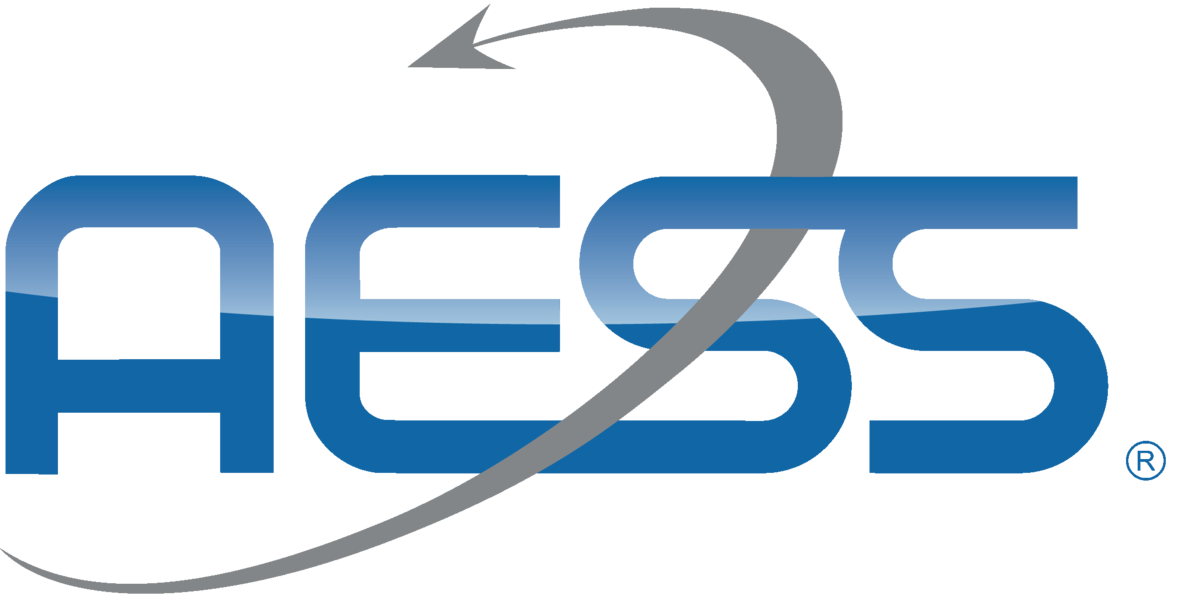 Key Points
Members landscape


Visibility


Members attraction


Members development
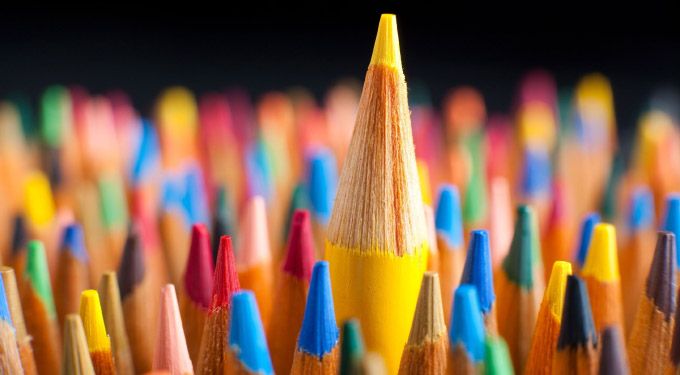 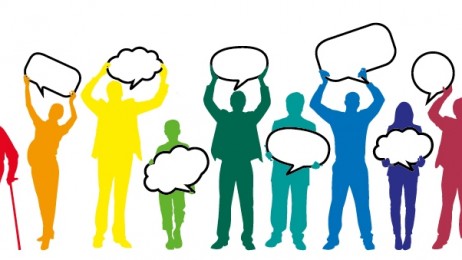 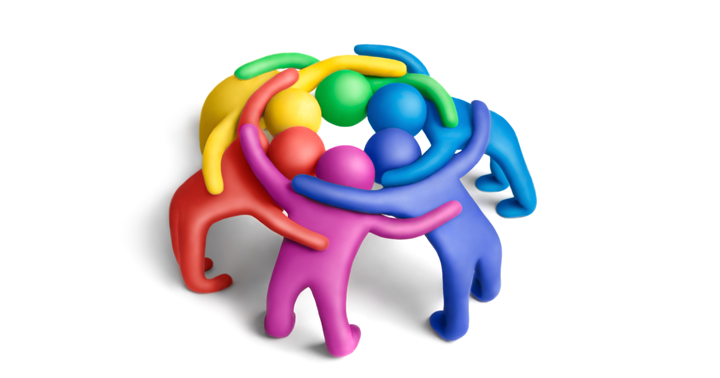 Membership status: 2017 figures
IEEE Annual Statistics
AESS vs IEEE statistics:
Student members: 5,8% vs 18,5%
Graduate Student members: 4,7% vs 10,2%

AESS vs Division IX statistics:
GSM		     StM
AES010	231 (4,7%)	285 (5,8%)
GRS029		302 (7,7%)	170 (4,3%)
IT012		289 (9%)	99 (3%)
ITSS038	152 (8%)	52 (2,7%)
OE022		84 (4,7%)	90 (5%)
SP001		1648 (10%)	563 (3,5%)
VT006		249 (5,4%)	132 (2,7%)
Membership status: 2017 figures
AESS vs Division IX performance:
Student members: 15% of the total divisions StM.
Graduate Student members: 7% of the total divisions GSM.


GSM engagement:
GSM members remained stable from 2016 to 2017 (against the Division IX trend and IEEE globally).
GSM are lower than the StM (against the Division IX trend).
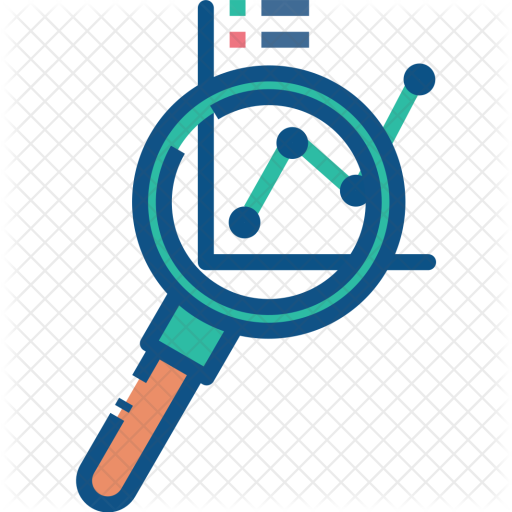 Visibility: Chapters
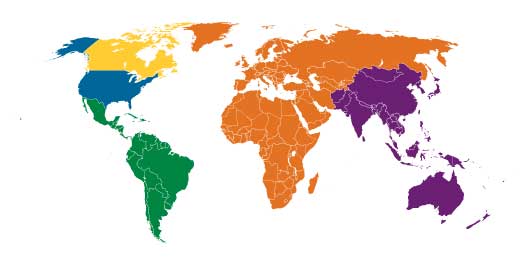 Region 1-6: 35
Region 7: 9
Region 8: 20
Region 9: 6
Region 10: 13
5
4/21/2018
Visibility: Chapters vs Members
IEEE Annual Statistics
AESS vs Division IX statistics:
Members	     Chapters
Region 1		11		9
Region 2		16		5	
Region 3		16		6
Region 4		7		2
Region 5		27		9
Region 6		36		4
Region 7		8		9
Region 8		42		20
Region 9		59		6
Region 10		63		13
Visibility: "Active" Chapters
Website activities (when available)
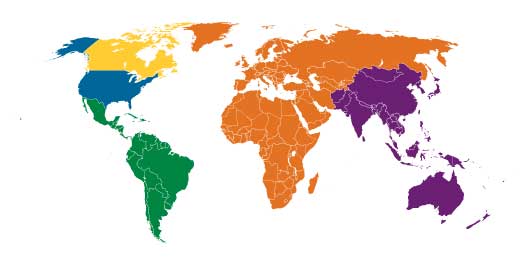 Region 1-6: 4 (3)
Region 7: 1 (0)
Region 8: 20 (1)
Region 9: 0
Region 10: 2 (0)
7
4/21/2018
Visibility: Chapters
Example of smart homepages
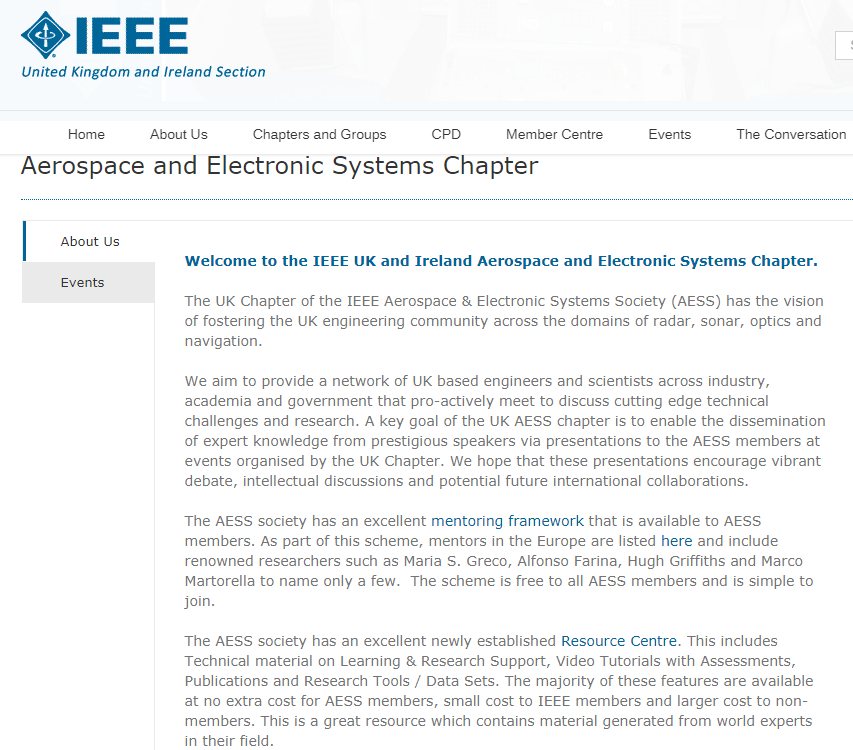 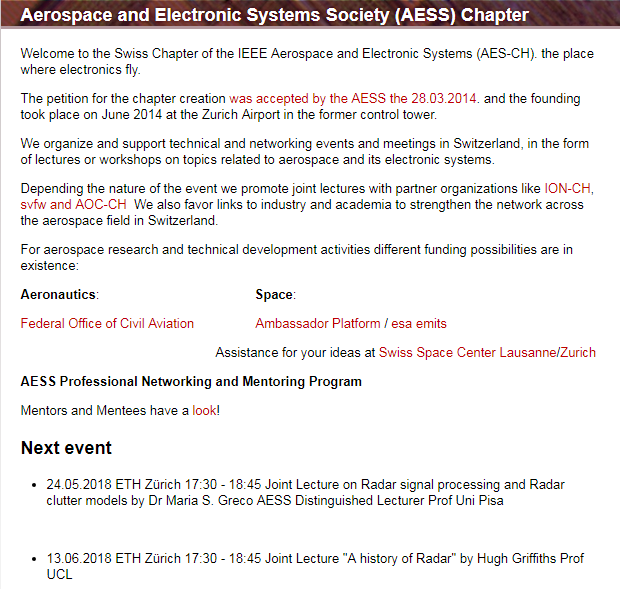 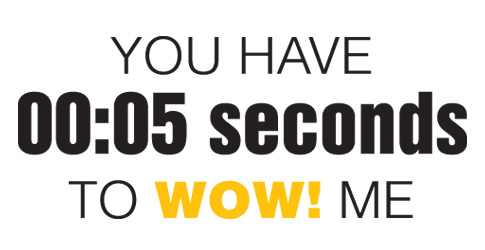 Initiatives & Opportunities
Member
attraction
AESS visibility:
Update or set-up websites for each Chapter.
Update the website for Student branches.
Encourage regional chapters formation.



AESS Members evolution:
Understand the patterns.
Reach out to GSM.
Suggest feasible benefits.
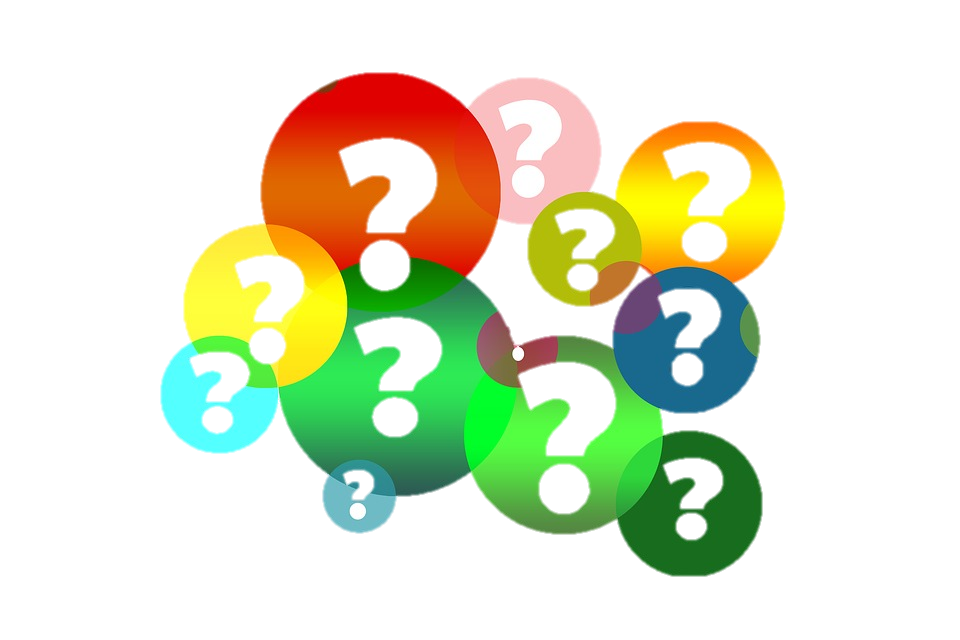 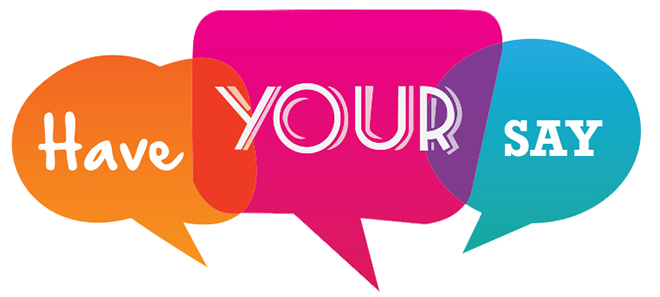 Member development
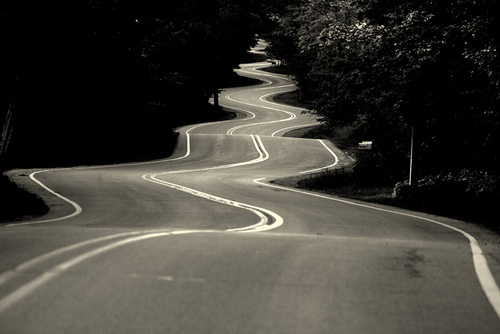 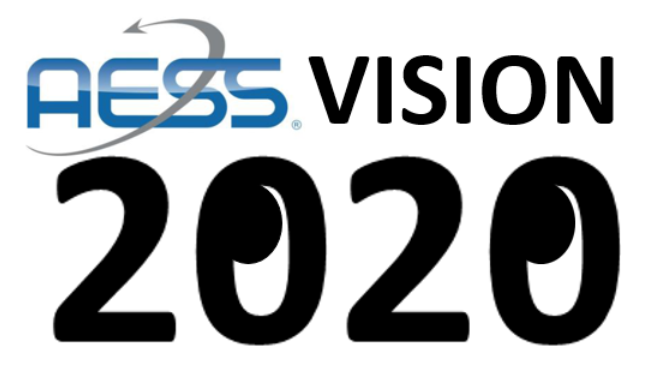